Behavioral Animal Adaptations
Survival of organisms
ANIMAL BEHAVIOR
BEHAVIOR = anything an animal does in response to a stimulus in its environment

What is a stimulus for bears beginning to hibernate?
What is a stimulus for a dog beginning to bark?
ANIMAL BEHAVIOR
INNATE
INNATE BEHAVIOR = behaviors that animals inherit from parents
These behaviors are typically genetic
Example: toad using tongue to catch prey
Fight or flight response
Herding behavior for protection
ANIMAL BEHAVIOR
INNATE
Another example: graylag goose retrieving eggs that roll out of the nest
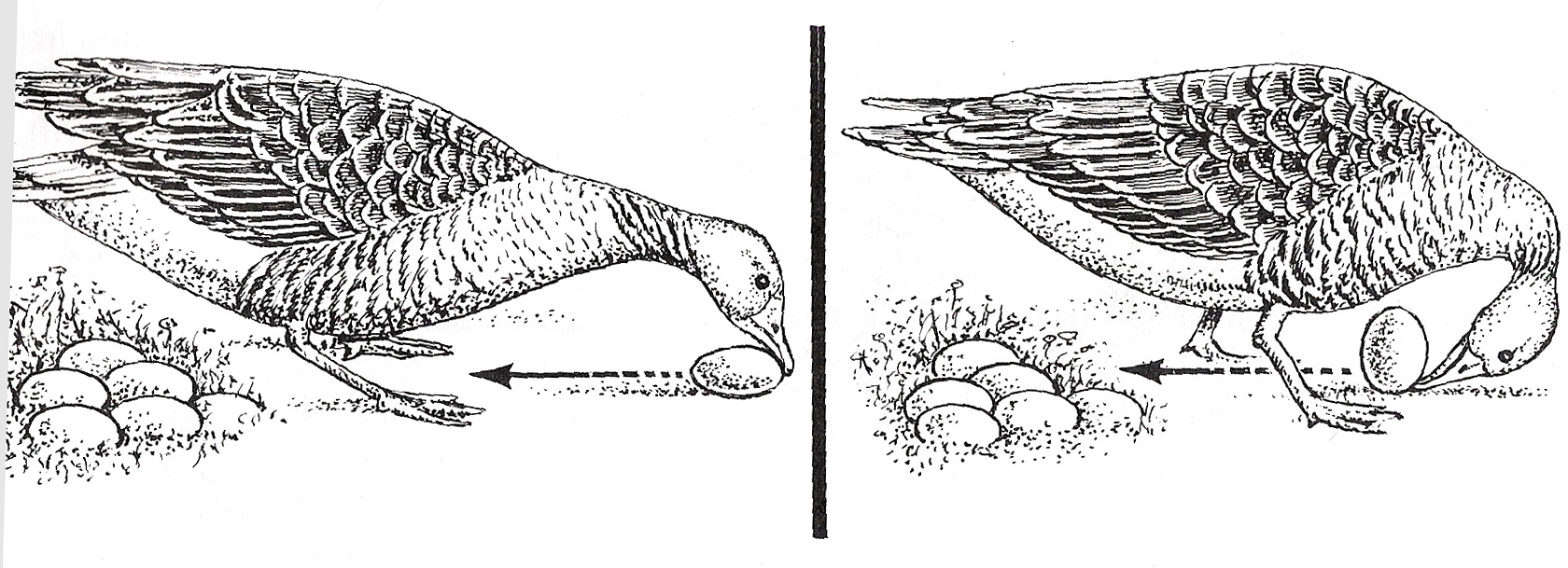 ANIMAL BEHAVIOR
INNATE
Suckling behavior – newborns are able to suckle at nipple to obtain nourishment
This is an innate behavior
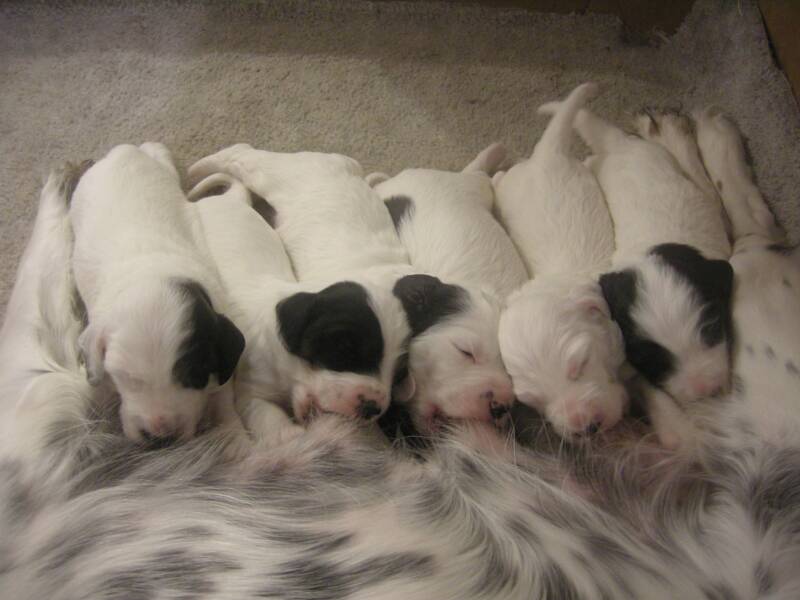 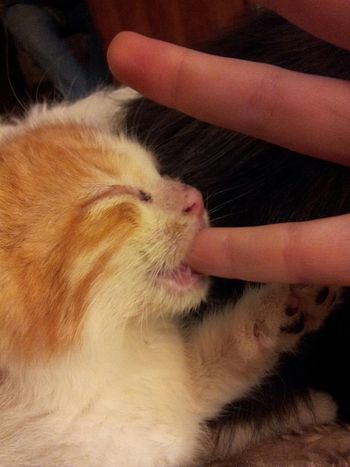 ANIMAL BEHAVIOR
INNATE
Also includes:
Courtship behavior
Territoriality
Migration/hibernation/estivation
Pheromones/chemical messages
Courtship Behavior
Birds of Paradise are among the many examples of bird species that have elaborate dance/courtship behavior in an effort to attract a mate.  They will clean the “performance area” off, and then practice their display
Male peacocks will strut and display plummage as a way to attract a mate
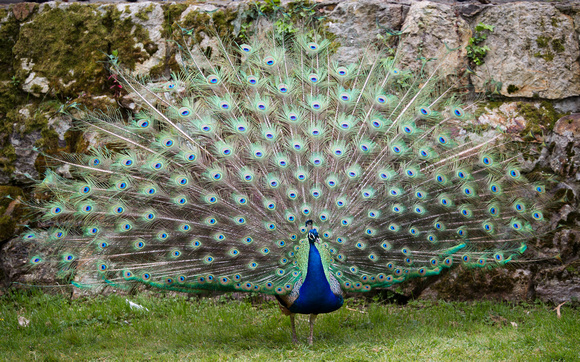 Territorial Defense
A territory is a physical space an animal defends against other members of its species.  It may contain the animal’s breeding area, potential mates, feeding area, or all three.
Setting up territories reduces conflict, controls population growth, and provides for efficient use of resources.  This means animals don’t compete for the same resources within a small space, and improves chances of survival of the young, and therefore, the species.
EX: Betta fighting fish, three-spined stickleback displays red belly to warn off other males
Territorial Defense
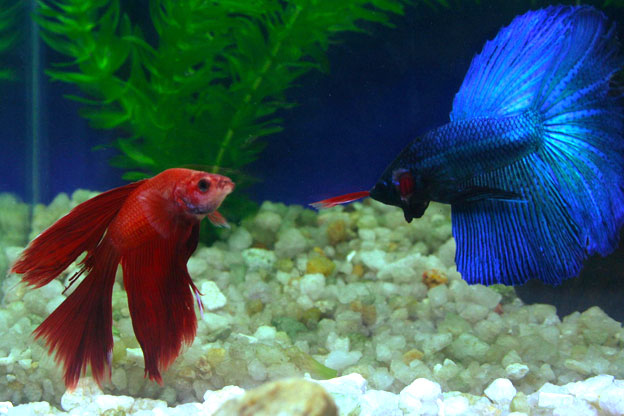 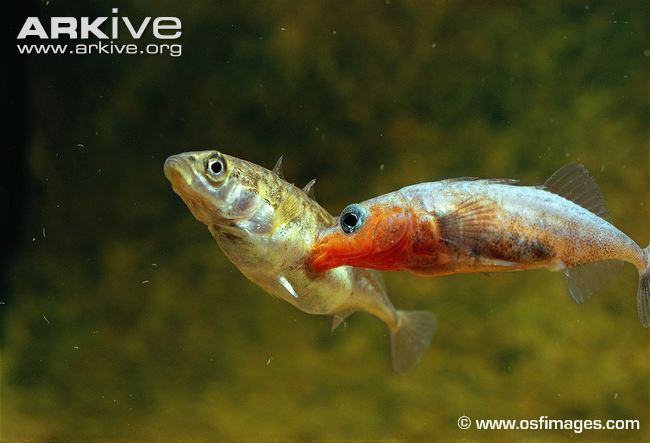 Migration
Cues/stimulus from external environment causes animals to migrate/move to different locations
EX: birds and butterflies migrate south for the winter
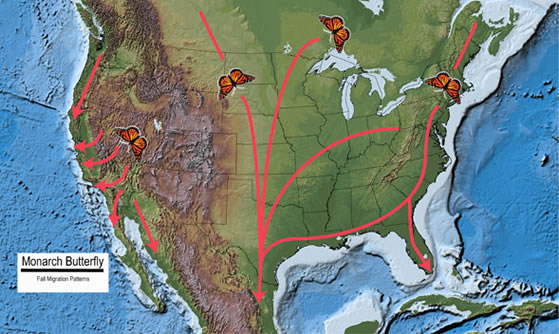 Hibernation
Hibernation is a state where the body temperature drops substantially, oxygen consumption decreases, and breathing rates decline to a few breaths per minute.  (Conserve energy)
Animals that go into hibernation to survive the cold winter months when food is scarce usually eat vast amounts food to build up body fat before entering hibernation.
EX:  bears, squirrels, bats
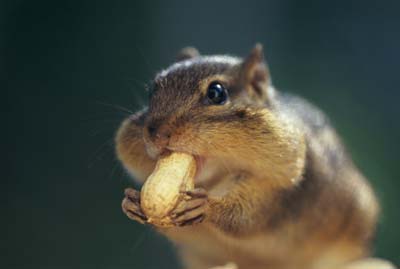 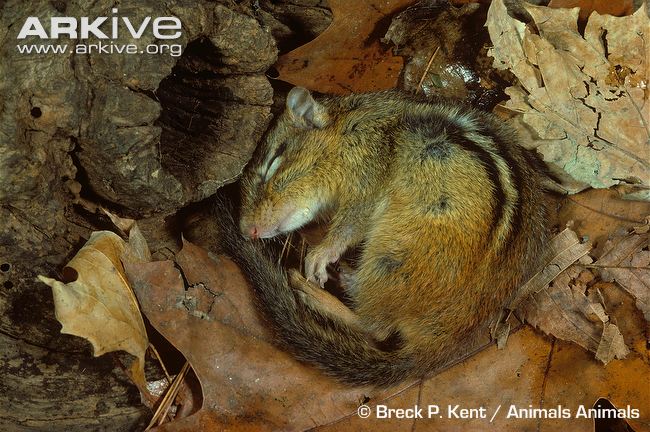 Estivation
Estivation is a state of reduced metabolism that occurs in animals living in conditions of extreme heat.  
EX: desert animals may estivate due to lack of food or during periods of drought
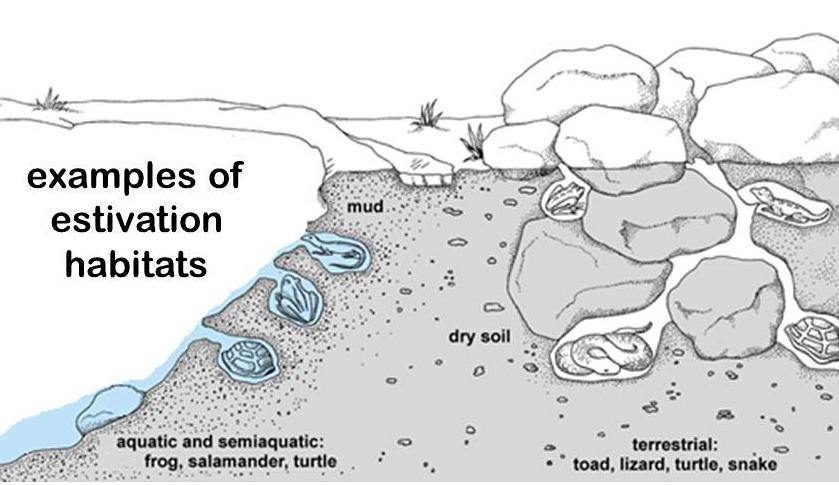 Phermones/Chemical Messaging
Insects such as ants, bees, and termites can communicate with each other by leaving phermones behind
Ants leave chemical trails that are followed by other members of their nest
A honey bee performs a carefully choreographed "waggle" dance that instructs the rest of the hive where to find a food source.
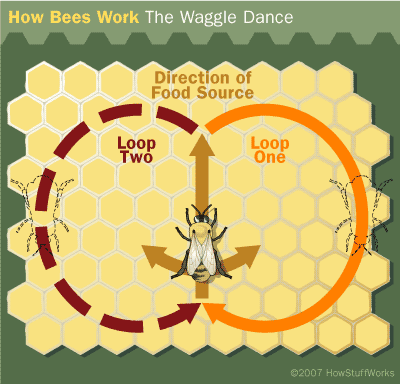 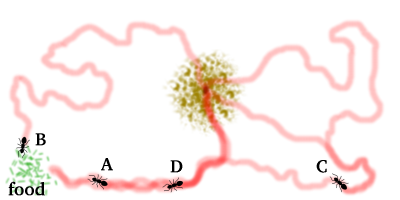 Circadian Rhythm
= 24 hour, sleep/wake cycle of behavior in animals
Controlled by genes, but influenced by environment
Most sleep during night, awake during day
Some sleep during day, awake at night
ANIMAL BEHAVIOR
LEARNED
LEARNED BEHAVIOR = takes place when behavior changes through practice or experience
More common in vertebrates than invertebrates
Learning allows an animal to adjust to change (thus, live longer)
ANIMAL BEHAVIOR
LEARNED
Habituation: getting used to a stimulus (sensory adaptation)
Horses are usually skittish, but horses in a busy city eventually disregard noisy cars and horns.  This adaptation is called habituation.
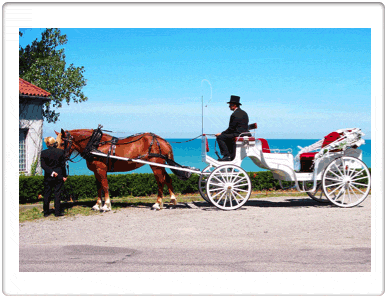 ANIMAL BEHAVIOR
LEARNED
Imprinting: forming an attachment to another object
Ducklings following mother
Happens at a specific time in life
Usually irreversible
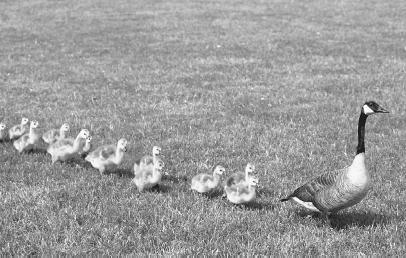 ANIMAL BEHAVIOR
LEARNED
Trial-and-error: learn by mistakes 
Birds building nests (coarse vs soft trash)
Animals must have motivation in order to learn!
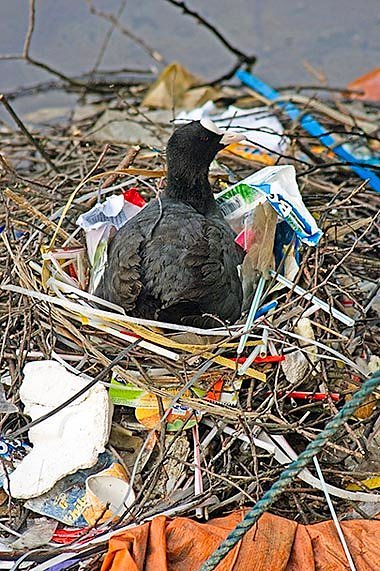 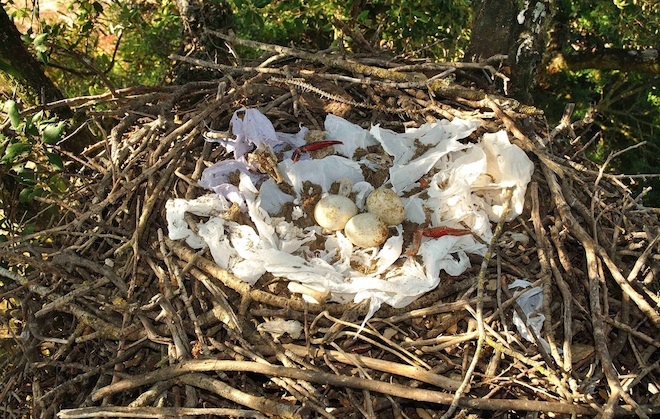 ANIMAL BEHAVIOR
LEARNED
Classical conditioning is learning by association.
EX: new kitten meows when it smells aroma of food in the can you open.  After a few weeks, the sound of the can opener alone attracts the kitten, causing it to meow.
EX: Pavlov’s dogs and salivation
ANIMAL BEHAVIOR
LEARNED
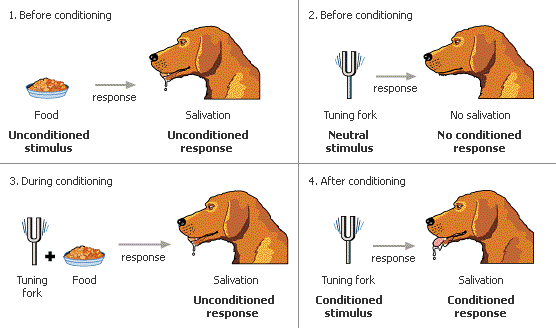 Conditioning: 
Learning by association
Pavlov’s dogs
Insight
Most complex type of learning
Using previous experience to learn
Chimpanzees use tools for hunting
Animal Behavior: Taxes/taxis
Chemotaxis is the phenomenon whereby bacteria, and other single-cell or multicellular organisms direct their movements according to certain chemicals in their environment. This is important for bacteria to find food (move to the greatest concentration of particles) or to move away from toxins.
Animal Behavior: Taxes/taxis
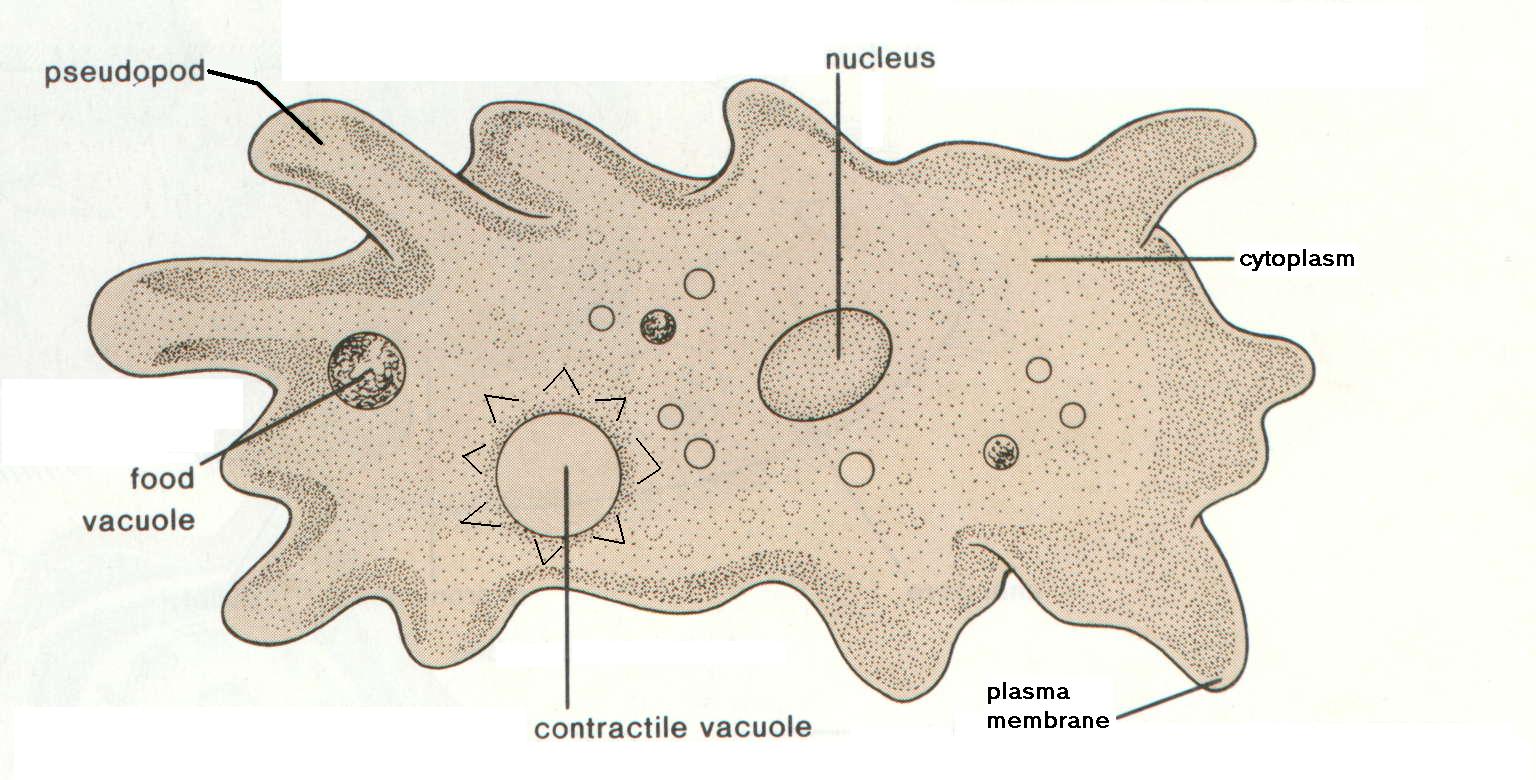 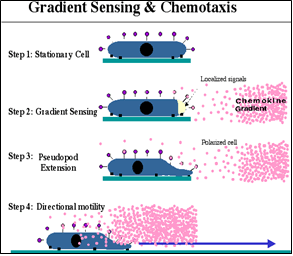 Amoebas use a pseudopod (fake foot) to 
move toward/away from chemicals
Animal Behavior: Phototaxis
Phototaxis is a kind of taxis, or locomotory movement, that occurs when a whole organism moves in response to the stimulus of light.  This is advantageous for phototrophic organisms as they can orient themselves most efficiently to receive light for photosynthesis. Phototaxis is called positive if the movement is in the direction of increasing light intensity and negative if the direction is opposite.
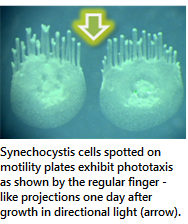